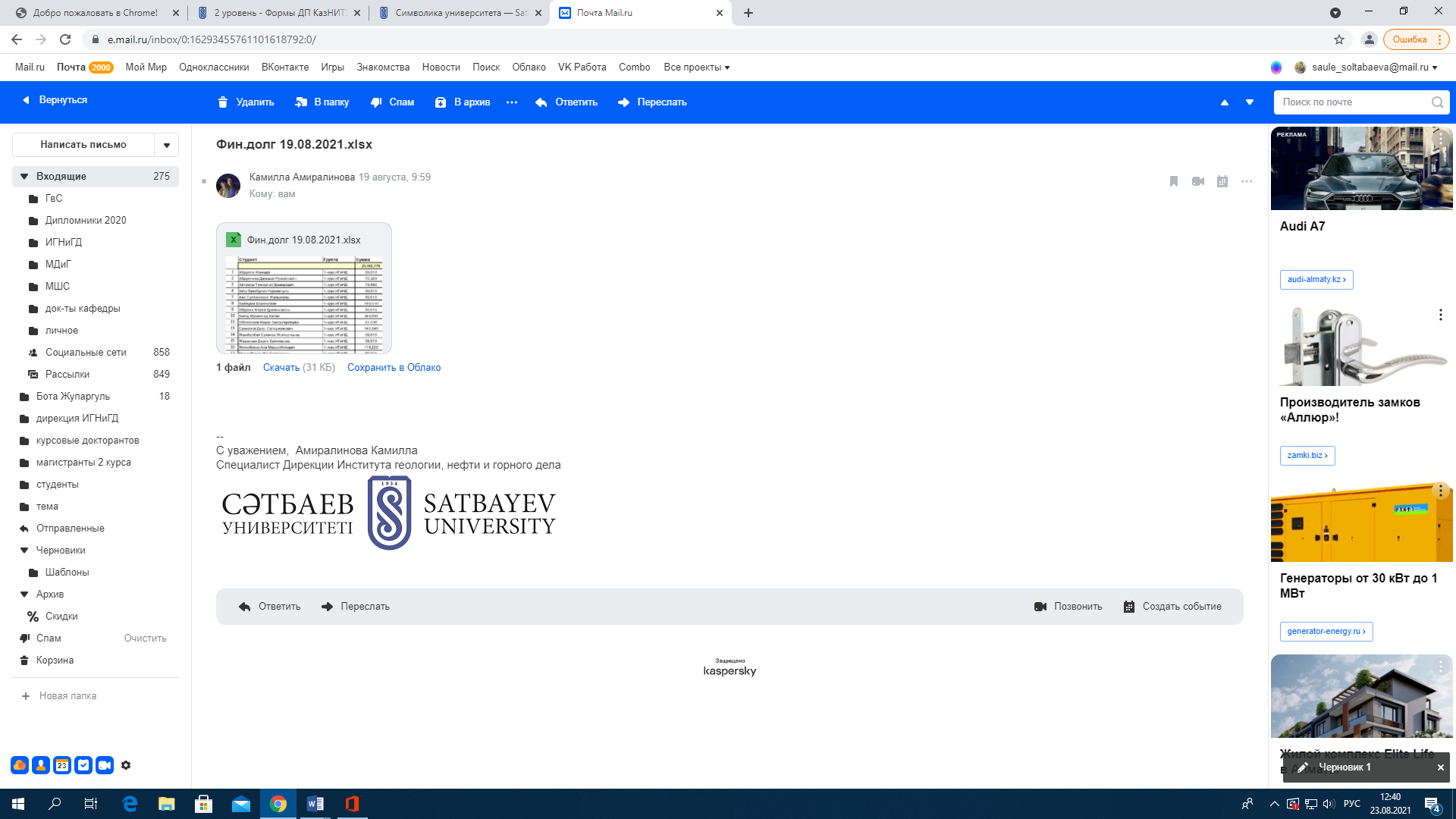 Институт Энергетики и Машиностроения
Кафедра Стандартизации, Сертификации и Метрологии
Дисциплина «Современные аспекты развития метрологии»
Лекция 7. Поверка средств измерений . Цели сертификации
Ассоц. проф., к.т.н., PhD Ережеп Д.Е.
d.yerezhep@satbayev.university
Поверка средств измерений – совокупность операций выполняемых государственной метрологической службой с целью определения и подтверждения соответствия средств измерений установленным техническим требованиям. 

    Поверка носит обязательный характер, и проводится в отношении средств измерений, которые применяются в установленных законом сферах  (здравоохранение, охрана окружающей среды, обеспечение обороноспособности страны и т.д.) 


    Суть поверки и калибровки средств измерений заключается в нахождении погрешности средства измерения и установлении его пригодности к использованию .
2
Виды поверок средств измерения 

применяются следующие виды поверки средств измерения: 

  а) первичная поверка, ей подлежат средства измерений при выпуске из производства после ремонта, а также средства измерений ввозимые по импорту. 

  б) периодическая поверка, такой поверке подлежат средства измерения находящиеся в эксплуатации или на хранении. 

  в) внеочередная поверка, осуществляется при эксплуатации и хранении в следующих случаях: 
– повреждение поверительного клейма; 
– утрата свидетельства о поверке; 
– ввод в эксплуатацию средства измерения, длительное время находящегося на хранении; 
– неудовлетворительная работа прибора. 

   г) инспекционная поверка, ее проводят для подтверждения пригодности к применению средств измерений. При проведении государственного метрологического надзора. 
   
   д) экспертная поверка, производиться при возникновении спорных вопросов по метрологическим характеристикам средств измерений, их исправности и пригодности к применению .
3
Государственный метрологический контроль и надзор – деятельность,  осуществляемая органами государственной метрологической службы по проверке юридических лиц на соответствие Закону «Об обеспечении единства измерений» и требованиям государственных стандартов и другим нормативным документам в области метрологии . 

Государственный метрологический контроль включает: 

        1. Утверждение типа средств измерений необходимо для постановки на производство и выпусков в обращение новых типов средств измерений или при их ввозе по импорту .
        2. Поверка средств измерения, в том числе эталонов осуществляется органами государственного метрологического контроля и надзора.  
        3. Согласно закону об обеспечении единства измерений деятельность по изготовлению, ремонту, продаже и прокату средств измерений должна подвергаться лицензированию органами государственной метрологической службы.
4
Важнейшим видом маркировки товара являются штриховые коды (ШК), представляющие собой по внешнему виду прямоугольник с комбинацией темных и светлых полос и цифровых обозначений. ШК стали неотъемлемым элементом маркировки товаров импортного и отечественного происхождения.

        Штриховой код – это товарный знак, наносимый на товар или его упаковку в виде штрихового или цифрового символа, считываемого сканером.

         Штриховой код предназначен:
● для оперативной идентификации товара и производителя;
● проведения торговых сделок «без бумаг»: ШК сокращает издержки на делопроизводство от 15 до 0,5–3% стоимости товара;
● автоматизированного учета и контроля товарных запасов;
● оперативного управления процессом товародвижения: отгрузки, транспортировки и складирования товаров (производительность труда по обеспечению товародвижения повышается на 30 %, в некоторых случаях – до 80 %);
● информационного обеспечения маркетинговых исследований.
5
Существует 2 варианта нанесения ШК на товар или его упаковку:

полиграфическим способом: высокое качество печати обеспечивают оригинал-макеты, изготавливаемые специализированными фирмами;

2) в виде самоклеющихся этикеток, ярлыков и т. д.


          Для считывания ШК применяют:

· стационарные и портативные лазерные сканеры, позволяющие считывать ШК на различных расстояниях от товара: от 60 см до 5–6 м;

· кассовые терминалы, оснащенные системами считывания ШК;

· оптические контактные считыватели в виде ручек, карандашей, лазерных пистолетов и др.с
6
Сертификация – процедура подтверждения соответствия результатов производственной деятельности, товаров, услуг нормативным требованиям на основании которой третья сторона удостоверяет документально, что данная продукция соответствует заданным требованиям. 

         Под первой стороной понимается производитель или продавец. 
         В качестве второй стороны выступает покупатель или потребитель. 
         Под третьей стороной в процедуре сертификации подразумевается независимо компетентная организация, осуществляющая оценку качества продукции. 

        Для подтверждения своей компетентности третья сторона проходит процедуру аккредитации, то есть официальное подтверждение ее возможностей осуществлять соответствующие виды контроля. 

        Сертификация базируется на стандартах и в ее основе лежат испытания по нормам сертификации. Базовым понятием сертификации является сертификация соответствия.
7
Цели сертификации:

 Содействие потребителем в компетентном выборе продукции (услуг);

 Защита потребителя от недобросовестности изготовителя (продавца, исполнителя);

 Контроль безопасности продукции (услуги, работы) для окружающей среды, жизни, здоровья и имущества;

 Подтверждение показателей качества продукции (услуги, работы), заявленных изготовителем (исполнителем);

 Создание условий для деятельности организаций и предпринимателей на едином товарном рынке России, а также для участия в международном экономическом научно-техническом сотрудничестве и международной торговле.
8
Сертификат соответствия – документ, выданный согласно правилам системы сертификации указывающий, что данная продукция соответствует определенным стандартам или каким-либо другим требованиям,  предъявляемым к данной продукции .  


        Знак соответствия – охраняемый законом знак (сочетание букв, цифр,  графических символов) подтверждающих, что данная продукция находится в соответствии с определенными стандартами или другими требованиями,  предъявляемыми к ней.

         Декларация о соответствии – документ, в котором изготовитель удостоверяет, что поставляемая им продукция соответствует заданным требованиям.
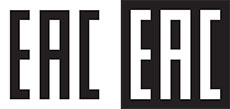 9
Объекты обязательной сертификации
       Продукция: 
 товары машиностроительного комплекса; 
 товары электротехнической, электронной и приборостроительной промышленности;
 медицинская техника; 
 товары с/х производства и пищевой промышленности;
 товары легкой промышленности; 
 товары сырьевых отраслей и деревообработки; 
 средства индивидуальной защиты органов дыхания; 
 тара;
 изделия пиротехники; 
 ветеринарные биологические препараты.

       Услуги: бытовые; пассажирского транспорта; связи; туристские и экскурсионные; торговли; общественного питания; прочие.
10
СПАСИБО ЗА ВНИМАНИЕ!
Ассоц. проф., к.т.н., PhD Ережеп Д.Е.
d.yerezhep@satbayev.university